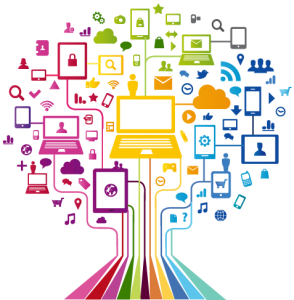 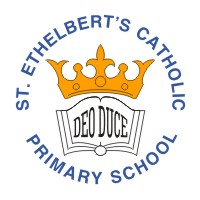 Curriculum Overview EYFS
Advent Term 2020-2021
Please find below information about what your child will be learning this term.
If you would like more information please speak to your child’s teacher.
Literacy
Maths
Recognising and writing their name
Listening to and talking about stories
Telling their own story by using the pictures within a book
Learning to recognise some Set 1 sounds from the RWI program 
Hearing and writing the initial sound in words
Recognising numbers to 5 
Counting to 5
Counting objects to 5
Beginning to write numbers to 5
Using positional language
Recognising 2D shapes in the environment
Talking about the features of 2D shapes
Physical Development
RE
Moving in different ways, such as running, jumping, skipping and hopping.
Avoiding obstacles by adjusting speed or direction
Putting on and taking off own jumpers and coats
Holding and using a pencil correctly
Using scissors correctly to cut straight then curved lines
Welcome/baptism
Birthdays/ The Nativity
Personal, Social and Emotional Development
Developing independence in the classroom
Sharing and taking turns
Learning classroom routines 
Making new friends
Understanding the World
Introduction to computers – logging on in
Navigating programs
Using 2paint
Expressive Art and Design
Self portraits
Singing songs 
Learning rhymes
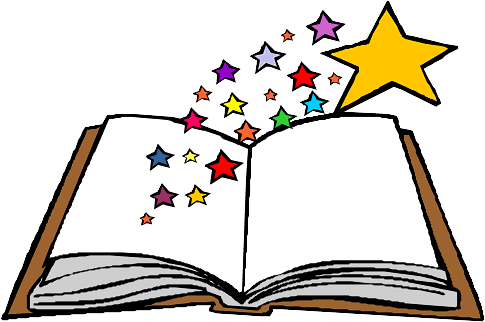